ZHANG ZHAN
CHINA
REPORTING ON COVID-19 GOT HER LOCKED UP
[Speaker Notes: The powerpoint presentation needs be used together with the HRE toolkit of the same name (Index: POL 32/4573/2021, available at amnesty.org).

Explain to participants that this activity examines the right to freedom of expression and relates it to the participants’ lives, using the real case of Zhang Zhan. As part of the activity, participants are encouraged to write a letter in support of Zhang Zhan and show solidarity with her.]
HUMAN RIGHTS IN DAILY LIFE
Can you name any human rights?
‹#›
[Speaker Notes: Open the discussion by asking participants whether they have ever heard about human rights and what human rights they may know. They can write the rights down on the sticky notes esin the chat.
Now introduce human rights and the Universal Declaration of Human Rights (UDHR). You can use the information on page 4 of the toolkit.]
HUMAN RIGHTS IN DAILY LIFE
Article 12: Right to privacy
Article 25: Right to a standard of living
Article 26: Right to education
Article 19: Right to life
Article 24: Right to rest and leisure
Article 19: Right to freedom of expression
Article 13: Right to freedom of movement
Article 18: 
Right to freedom of thought, conscience  and religion
W4R 2021 ACTIVITY: REPORTING ON COVID-19 GOT HER LOCKED UP
‹#›
[Speaker Notes: Explain that they will be exploring how human rights are a part of our daily lives. Read out the eight UDHR Articles.

Explain that you will read out 8 different actions. Participants should match them with the rights by moving the stars  (note there can be more than one possible solution for some of the rights)]
HUMAN RIGHTS IN DAILY LIFE
I walk freely in my town without fearing for my life

I do not have to disclose my personal life to my teacher
Article 19: Right to freedom of expression
Article 24: Right to rest and leisure
Article 25: Right to a standard of living
Article 12: Right to privacy
Article 19: Right to life
Article 13: Right to freedom of movement
Article 18: Right to freedom of thought, conscience  and religion
Article 26: Right to education
W4R 2021 ACTIVITY: REPORTING ON COVID-19 GOT HER LOCKED UP
‹#›
[Speaker Notes: Participants should match with the actions with the corresponding rights by moving the stars. Alternatively, they can write the article numbers in the chat.]
HUMAN RIGHTS IN DAILY LIFE
I do not have to disclose my personal life to my teacher

I can go wherever I want in my country freely
Article 19: Right to freedom of expression
Article 24: Right to rest and leisure
Article 25: Right to a standard of living
Article 12: Right to privacy
Article 19: Right to life
Article 13: Right to freedom of movement
Article 18: Right to freedom of thought, conscience  and religion
Article 26: Right to education
W4R 2021 ACTIVITY: REPORTING ON COVID-19 GOT HER LOCKED UP
‹#›
[Speaker Notes: Participants should match with the actions with the corresponding rights by moving the stars. Alternatively, they can write the article numbers in the chat.]
HUMAN RIGHTS IN DAILY LIFE
I use social media and say what I think on different topics

I play with my friends
Article 19: Right to freedom of expression
Article 24: Right to rest and leisure
Article 25: Right to a standard of living
Article 12: Right to privacy
Article 19: Right to life
Article 13: Right to freedom of movement
Article 18: Right to freedom of thought, conscience  and religion
Article 26: Right to education
W4R 2021 ACTIVITY: REPORTING ON COVID-19 GOT HER LOCKED UP
‹#›
[Speaker Notes: Participants should match with the actions with the corresponding rights by moving the stars. Alternatively, they can write the article numbers in the chat.]
HUMAN RIGHTS IN DAILY LIFE
I go to see a doctor if I am sick

I can go to school and study
Article 19: Right to freedom of expression
Article 24: Right to rest and leisure
Article 25: Right to a standard of living
Article 12: Right to privacy
Article 19: Right to life
Article 13: Right to freedom of movement
Article 18: Right to freedom of thought, conscience  and religion
Article 26: Right to education
W4R 2021 ACTIVITY: REPORTING ON COVID-19 GOT HER LOCKED UP
‹#›
[Speaker Notes: Participants should match with the actions with the corresponding rights by moving the stars. Alternatively, they can write the article numbers in the chat.]
HUMAN RIGHTS IN DAILY LIFE
Pick two rights.

How would your life be different if you did not have these rights?
‹#›
HUMAN RIGHTS IN DAILY LIFE
Human rights are universal and interconnected. Removing one right can have an impact on other rights.
‹#›
[Speaker Notes: Explain that rights are universal (everyone is born with and possesses the same rights, regardless of where they live, their gender or race, or their religious, cultural or ethnic background) and interconnected (the fulfilment of one right often depends, wholly or in part, upon the fulfilment of others- for example one must be able to move freely to go to school and have access to education).]
EXPLORING FREEDOM
OF EXPRESSION
What are some ways in which young people express themselves in your country?
>Write your answers
‹#›
[Speaker Notes: Ask participants to share their thoughts on the screen. You or participants can write the ideas down.]
EXPLORING FREEDOM
OF EXPRESSION
What are some of the ways that you like to express your ideas?
>Write your answers
‹#›
[Speaker Notes: Ask participants to share their thoughts on the screen. You or participants can write the ideas down.]
EXPLORING FREEDOM
OF EXPRESSION
What do you understand by “Freedom of expression”?
‹#›
[Speaker Notes: Participants may brainstorm using the sticky notes or raise their hands and discuss.]
EXPLORING FREEDOM
OF EXPRESSION
Should there be any limits to what people can say or how they express themselves?

If you were the government, how would you decide what should be allowed to be said, and what should not be allowed? 

Does it make a difference whom you’re criticizing? Why or why not?

What do you think about criticizing the government itself?
‹#›
EXPLORING FREEDOM
OF EXPRESSION
“Everyone has the right to freedom of opinion and expression; this right includes freedom to hold opinions without interference and to seek, receive and impart information and ideas through any media and regardless of frontiers.”
Article 19, UDHR
‹#›
[Speaker Notes: You can choose to show a video explainer on the freedom of expression here www.youtube.com/watch?v=7I1bdA9XLq0]
EXPLORING FREEDOM
OF EXPRESSION
The Right to freedom of expression includes expressing views through public protests or through written materials, media broadcasts, the internet and works of art.

Limiting the right to freedom of expression undermines transparency and accountability and makes the fight for human rights more difficult.

Legally, the right to freedom of expression can only be restricted in some very limited cases. Most countries, for example, have laws against racist or other discriminatory speech.
‹#›
[Speaker Notes: Explain that freedom of expression guarantees your right to hold your own opinions and to express them freely, without unjustified government interference. This includes the right to express views through public protests or through written materials, media broadcasts, the internet and works of art. This right is regarded as a very important feature in any society. We need a free flow of ideas in order to ensure that different opinions are taken into account and different ideas are aired. Limiting the right to freedom of expression also undermines transparency and accountability and makes the fight for human rights more difficult.

Freedom of expression is important not just to society as a whole, but also to individuals. Our opinions, thoughts and ways to make them known are a fundamental part of what makes us human, and stopping people from expressing themselves is equivalent to cutting off a part of their personality!

Legally, the right to freedom of expression can only be restricted in some very limited cases. Most countries, for example, have laws against racist or other discriminatory speech. However, limits to the right to freedom of expression are only permitted where these are necessary for the protection of specific public interests, such as public health, national security or the rights of others.]
ZHANG ZHAN’S 
STORY
When Wuhan – then the centre of the Covid-19 outbreak in China – first went into lockdown, Zhang Zhan was one of the few citizen journalists to report on the unfolding crisis.

Determined to get the truth out, the former lawyer travelled to Wuhan in February 2020. She took to social media, reporting how government officials had detained independent reporters and harassed the families of Covid-19 patients. Citizen journalists were the only source of uncensored, first-hand information about the epidemic.

Working independently of state-controlled media, citizen journalists face constant harassment for exposing information the government would rather keep quiet.
‹#›
[Speaker Notes: Now read Zhang Zhan’s story.]
ZHANG ZHAN’S 
STORY
Zhang Zhan went missing in Wuhan in May 2020. Authorities later confirmed that she had been held by police in Shanghai, 640km away. In June 2020, she began a hunger strike to protest against her detention. In December, her body was so weak she had to attend her court hearing in a wheelchair. The judge sentenced her to four years in prison for “picking quarrels and provoking trouble”. 

Zhang Zhan was transferred to Shanghai Women’s Prison in March 2021. The authorities continue to refuse her visits from her family.
‹#›
ZHANG ZHAN’S 
STORY
“We should seek the truth and seek it at all costs. Truth has always been the most expensive thing in the world. It is our life.” 
 Zhang Zhan
‹#›
ZHANG ZHAN’S 
STORY- REACTION
What surprises you most about Zhang Zhan’s case?

What human rights violations do you think Zhang Zhan been subjected to?
‹#›
[Speaker Notes: For the first question you could could create a word cloud on a service like mentimeter to gauge participants’ response to Zhang Zhan’s case. www.mentimetter.com]
ZHANG ZHAN’S 
STORY- REACTION
What impact does government censorship, and other violations of the right to freedom of expression, have on people? 

How does censorship change society?
‹#›
WHY DO WE NEED 
TO TAKE ACTION?
HOW DOES WRITEFOR RIGHTS WORK?
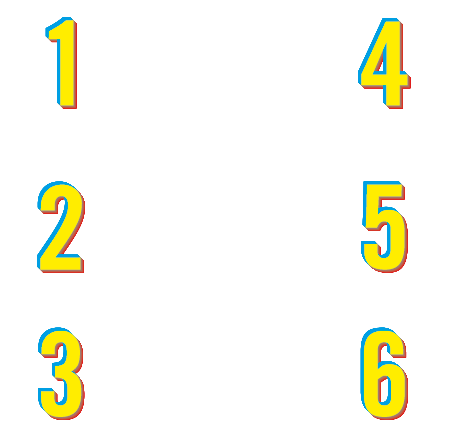 In country after country, people’s freedom to speak out against injustice, to live on their ancestral lands, to not be discriminated against – is under threat. 
Our letters, words and actions will put pressure on authorities to take immediate ​ action, so that those who abuse will be brought to justice. And those unjustly imprisoned will taste freedom ​once again.
People in more than 170 countries and territories take part in all kinds of events 


Writing millions of letters, emails, tweets and petitions 


Supporting people who’ve been harassed, threatened and unjustly jailed
Putting pressure 
on governments, leaders and decision-makers
 

Showing love and support for the people and their families 


And making change happen – releasing activists, securing justice for those whose rights have been wronged and protecting people who stand up for change
‹#›
[Speaker Notes: Now introduce Amnesty’s Write for Rights campaign. Explain that Amnesty is encouraging people to demand justice for Zhang Zhan. You could give examples from last year’s campaign (see toolkit) demonstrating how successful writing letters and taking other actions can be.]
HOW TO WRITE 
FOR RIGHTS
1. LISTEN TO THE STORIES 
2. WRITE YOUR LETTERS TO: 
-The government we are trying to persuade to help the person or people featured in each case
-The person or people we want to help, or someone they are close to 
3. TAG YOUR LETTERS SO AMNESTY CAN FIND ​THEM ON SOCIAL 
-Take a photo of your letter 
-Post in on your social media channels, tagging it with the unique event hashtag 
-Make sure the posts are public so we can find it 
4. AMNESTY WILL DELIVER YOUR LETTERS 
Amnesty will then collect all actions and give them to the governments, the people we’re trying to help, or their families
‹#›
[Speaker Notes: Explain how to write for rights using the slide. You could also show participants the video of Zhang Zhan which can be found here: www.amnesty.org/w4r-videos.]
WRITE A LETTER,
CHANGE A LIFE
You can write to the President of China, Xi Jinping at the following address: 

Xi Jinping,
President of the People’s Republic of China, 
Zhongnanhai,
Xichang’anjie,
Xichengqu, Beijing Shi 100017, 
People’s Republic of China

Salutation: Dear President Xi

Email address: english@mail.gov.cn, content@mail.gov.cn  
Fax number: +86108805087
Use the following guidelines to write a more personal letter: 

Tell the president what shocks you about the case of Zhang Zhan. 
Tell him why you think it is important that governments respect the right to freedom of expression. 
Tell him to immediately release Zhang Zhan.
Ask that his government repeals or amends all laws that violate the right to freedom of expression. 
You can use the template letters in the letter writing toolkit which you can download on the Write for Rights web page at www.amnesty.org/writeforrights
W4R 2021 ACTIVITY: REPORTING ON COVID-19 GOT HER LOCKED UP
‹#›
[Speaker Notes: Explain that Amnesty is encouraging people to write letters to authorities and show solidarity for Zhang Zhan. If there isn’t enough time for participants to take action by writing letters, participants can also take action online. Share the link  https://www.amnesty.org/en/get-involved/write-for-rights/  in the chat.
Tip: You could play some music for the group while they complete this activity]
SHOW 
SOLIDARITY
You can show solidarity with Zhang Zhan directly. Write letters and post online messages expressing your support or any encouraging words to Zhang Zhan. 
Your words will not only contribute to lifting Zhang’s spirit but also alert the detention centre where she is being held that the world is concerned about her. 
You can send Zhang Zhan a postcard or letter that includes a landmark or scenery from their own country to the following address: 

Zhang Zhan, 
No 1601, Zhangjing Road, Sijing Zhen, 
Songjiang Qu, Shanghai 201601,
People’s Republic of China
Suggested message: 
Zhang Zhan, your dedication to reporting the truth will continue to inspire others.
We will continue to support you and look forward to the day you regain freedom. 
Keep your spirits up!

Simplified Chinese: 
张展，您对报导真相的坚持将会继续激励他人。
我们会继续支持和关注您。 
我们期待您重获自由的一天。
加油！

Take pictures of your actions, and post them on Twitter, Facebook and Instagram using the hashtags #ZhangZhan #张展 #FreeZhangzhan #释放张展 for your action to be captured on social media.
W4R 2021 ACTIVITY: REPORTING ON COVID-19 GOT HER LOCKED UP
‹#›
[Speaker Notes: You could have people hold their messages of solidarity and take a screenshot of the screen for a joint solidarity photo. Share on social media with #W4R20. 

Please note that all letters to Zhang will be opened and may be read by prison authorities. It is advised NOT to mention Amnesty International in these letters to increase the likelihood of them actually being delivered to Zhang Zhan.]
LEARN MORE ABOUT 
FREEDOM OF EXPRESSION
If you want to learn more about freedom of expression you can take a free online course here 

https://academy.amnesty.org/learn/course/external/view/elearning/100/speaking-out-for-freedom-of-expression
[Speaker Notes: If you want to set a homework/self-learning assignment you can instruct participants to take the “Speaking Out for Freedom of Expression” (20min) course on the Amnesty Academy.]